Maziden Yükselen sesler
HAZIR CEVAP
Fransa Kralı III Napolyon'un, Paris'te Osmanlı Devleti Büyükelçisi olarak bulunan Ahmet Vefik Paşa ile konuşması esnasında bir ara alaylı bir şekilde:
-Sen kendini Yavuz Sultan Selim'in elçisi mi zannediyorsun?" demesi üzerine Ahmet Vefik Paşa da büyük bir hazır cevaplılıkla:
-Öyle olsaydım, siz  de Fransa'da imparator olarak bulunamazdınız, cevabını vermiştir.
Maziden Yükselen sesler
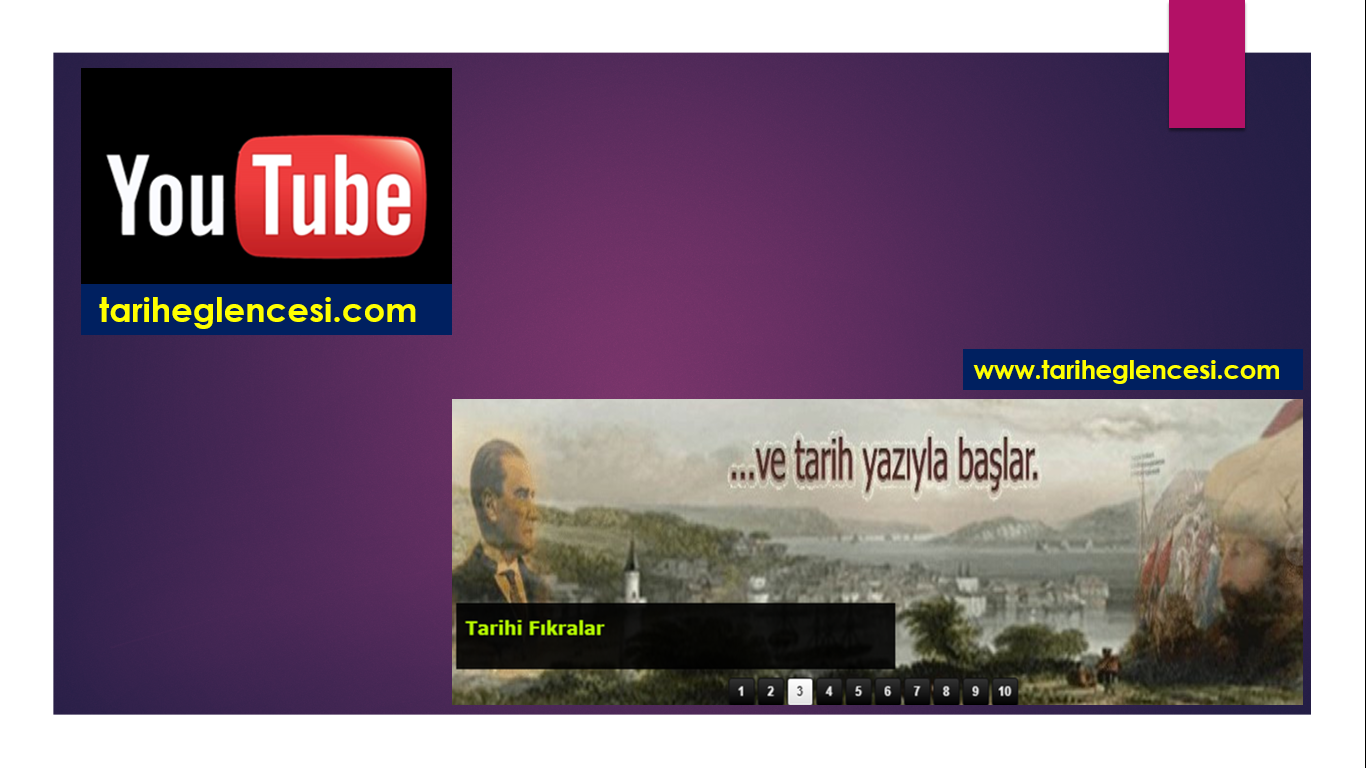 tariheglencesi
Kanalıma abone olup, destek olabilirsiniz.